Europe Arrives and Colonizes
Renaissance
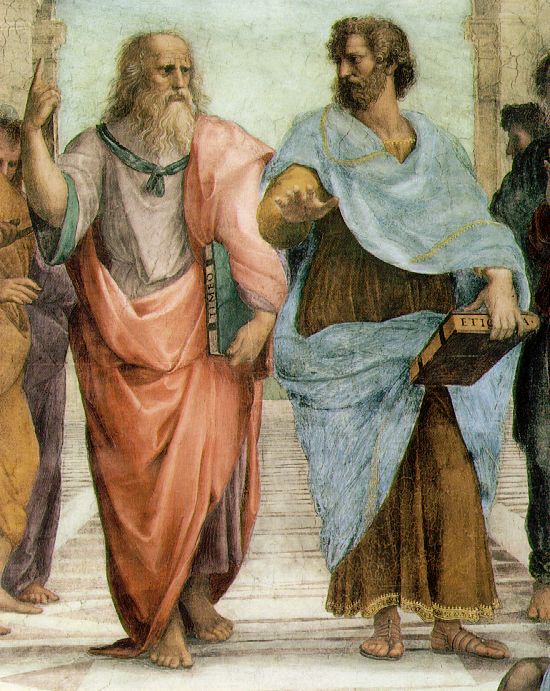 [Speaker Notes: Saint Peter’s Basilica]
Printing Press
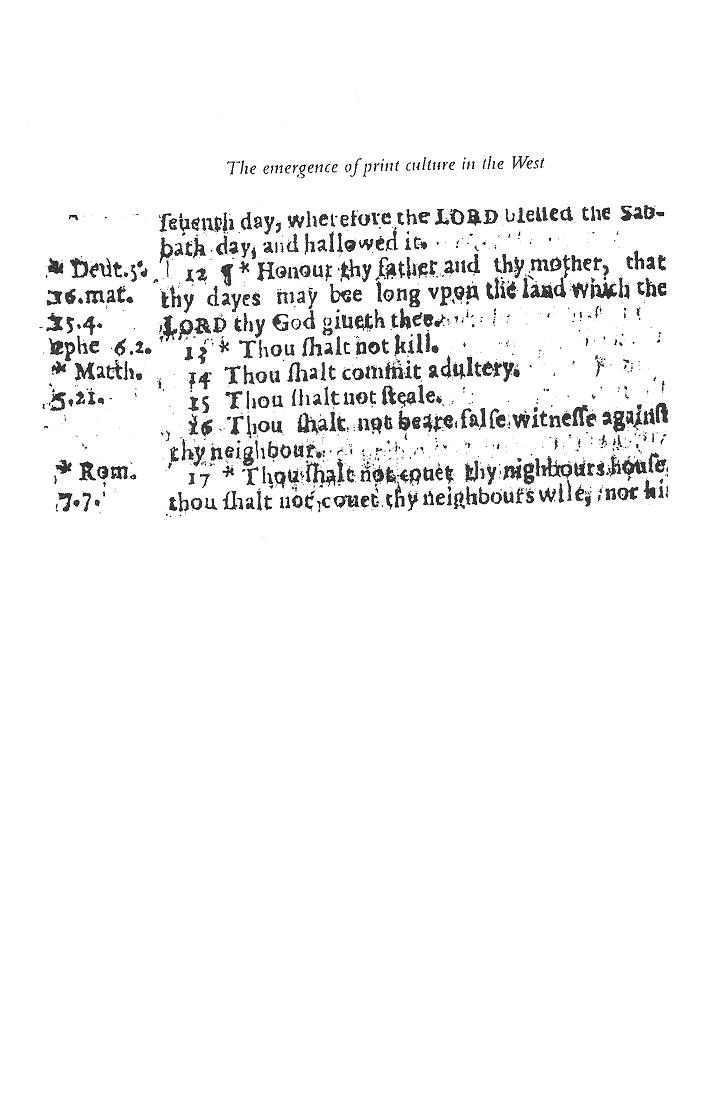 Popular Authors
Protestant Reformation (1517 – 1648)
Jesuits
The Society of Jesus 

Founder: Ignatius of Loyola
Improvement on previous technologies and knowledge
Innovations in ship design: 
Caravel 
New tools: 
Astrolabe 
Revised Maps
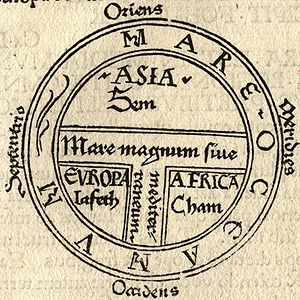 Portuguese school for Navigation
Portuguese development of a school for navigation led to increased travel to and trade with West Africa, and resulted in the construction of a global trading-post empire.
Changes in European Society
The size of the European family decreased because they are now economically independent from their extended family.
Exploration!
Portuguese in Indian Ocean
Bartolomeo Diaz 

Vasco de Gama 

Attempt to monopolize Indian Ocean trade
Zheng He, Chinese Admiral, in the Indian Ocean
Spanish in the New World: Columbus
Activity Time
North Atlantic Crossing
10/20